Mind Map Infographic
Marketing is the study and management of exchange relationships. Marketing is the business process of creating relationships with and satisfying customers.
A
B
That’s why we provide point.
To get your company’s name out there, you need to make sure, that’s why we provide.
To get your company’s name out there, you need to make sure, that’s why we provide.
Identify
Advertise
D
C
Develop
Analyze
To get your company’s name out there, you need to make sure, that’s why we provide.
To get your company’s name out there, you need to make sure, that’s why we provide.
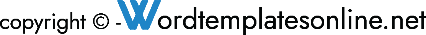